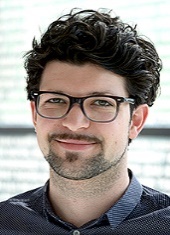 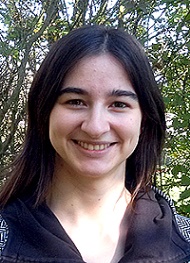 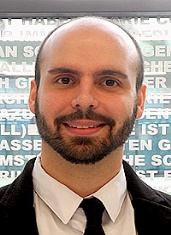 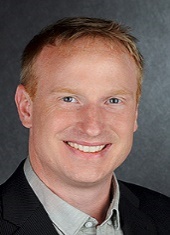 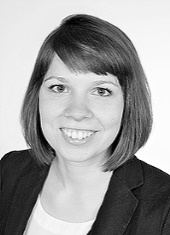 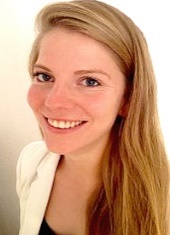 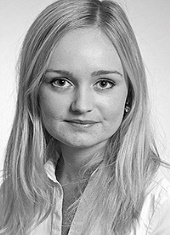 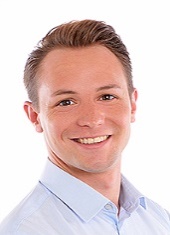 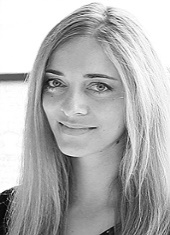 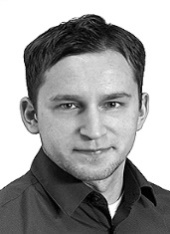 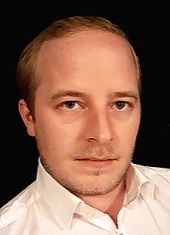 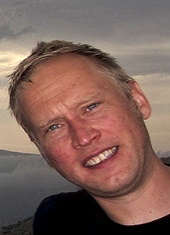 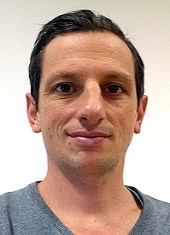 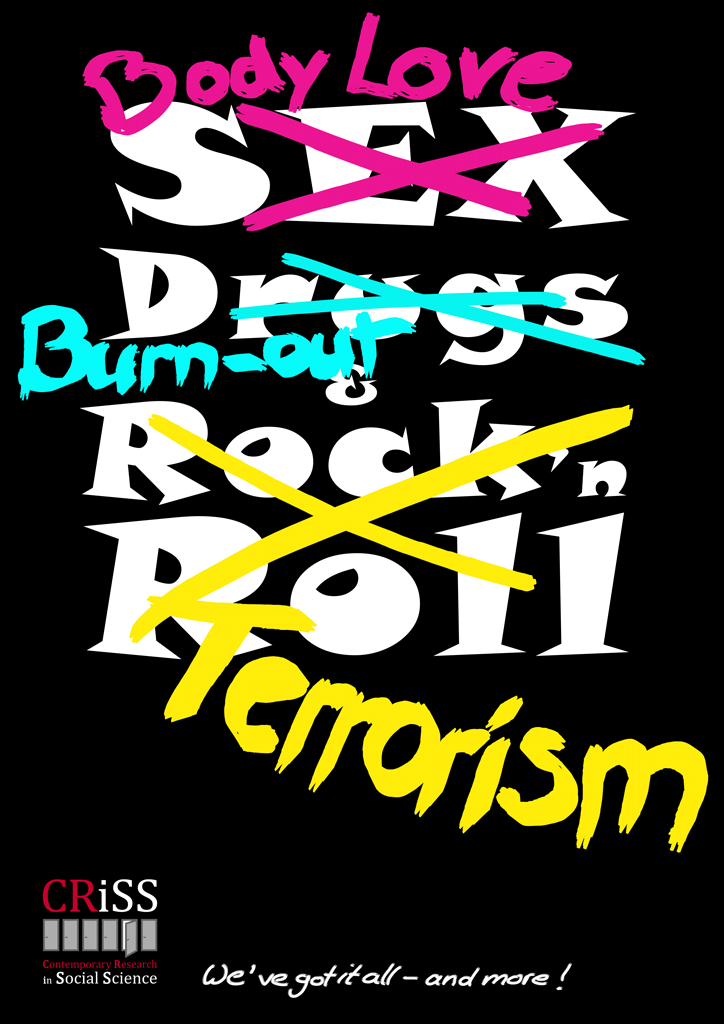 Summer term 2018:
 Contemporary Research in Social Science

Lecture series: Members of the Faculty 02 provide insight into their current research projects 
Tutorial: Practice English listening skills and science communication
Lectures: Wednesdays 6pm, GFG 01-731, 2 ECTS
Tutorial: Wednesdays 4pm, GFG 01-611, 3 ECTS

www.sozialwissenschaften.uni-mainz.de/criss/
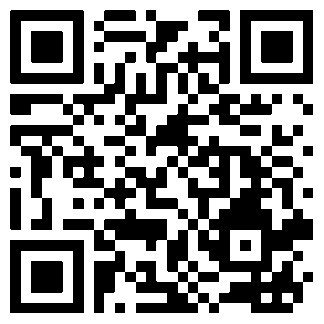 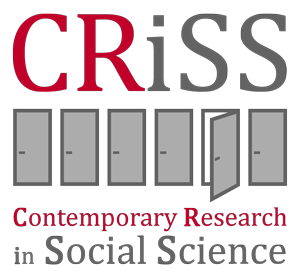